Природные зоны
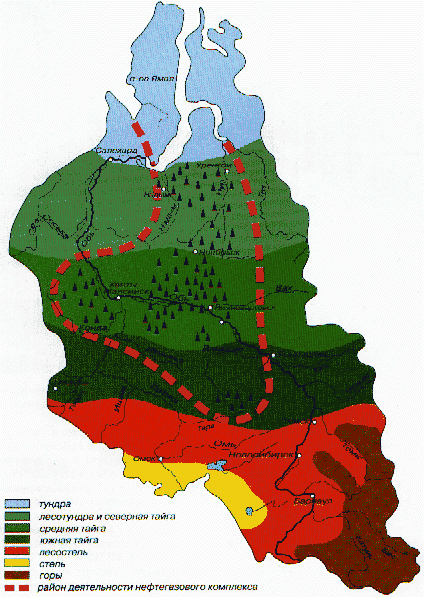 Природные зоны.
Пользуясь учебником и атласом  стр. 225 – 226 ответить на вопросы.
Перечислите природные зоны Западной Сибири?
Какая из природных зон занимает наибольшую площадь?
Тундра
Тайга
Смешанный лес
Степи
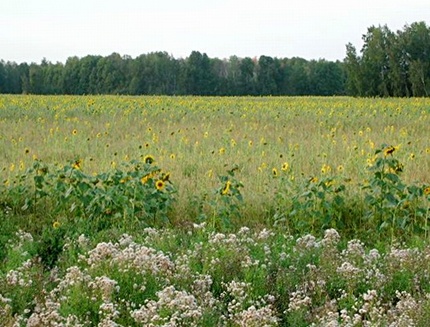 Природные ресурсы
Определите какими природными ресурсами богата равнина? Какие находятся в недрах Земли, а какие на поверхности?